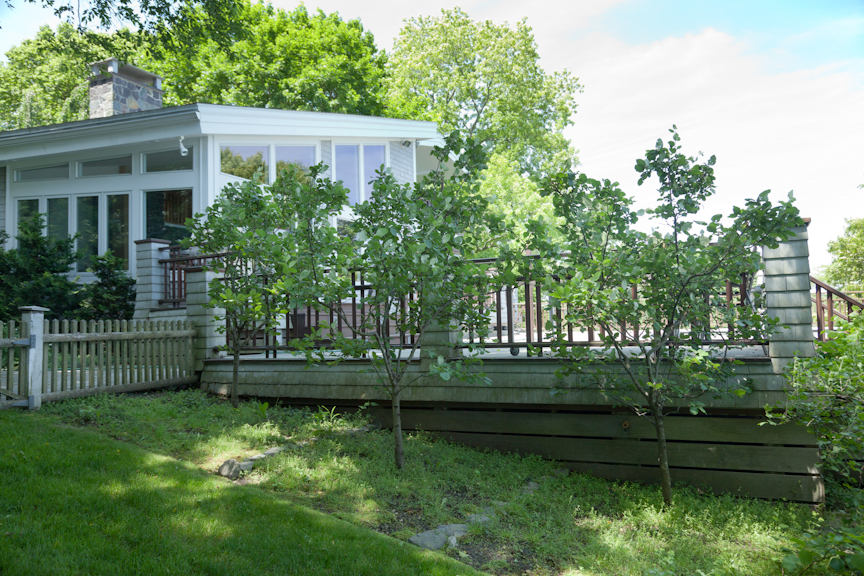 [Speaker Notes: ©2012 Kathy Tarantola Photography.]
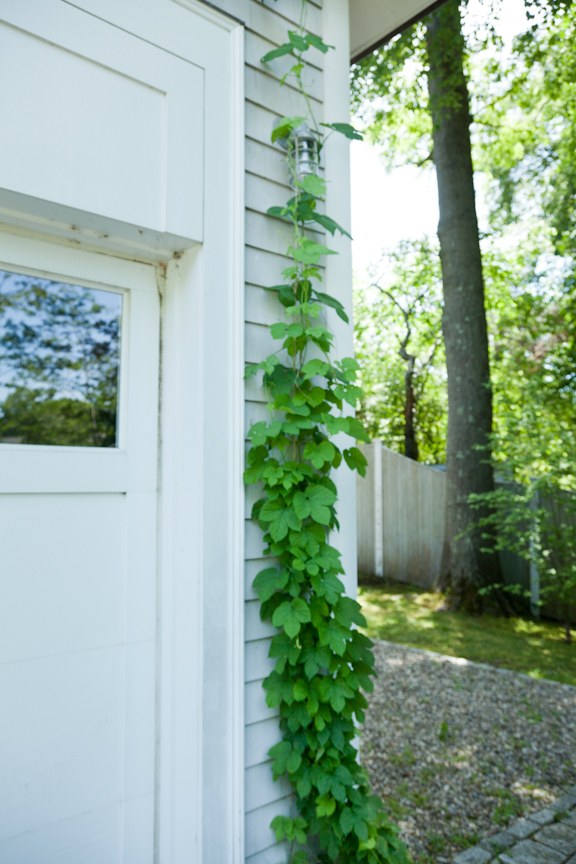 [Speaker Notes: ©2012 Kathy Tarantola Photography.]
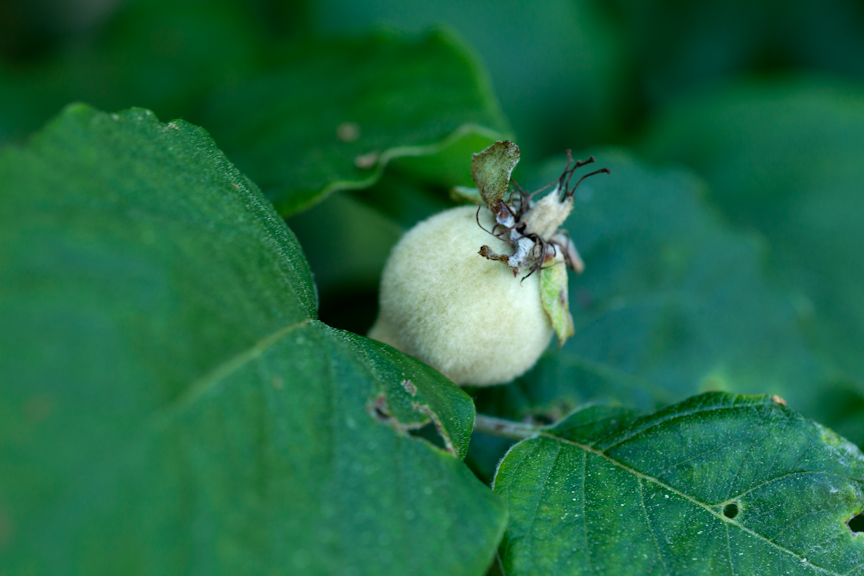 [Speaker Notes: ©2012 Kathy Tarantola Photography.]
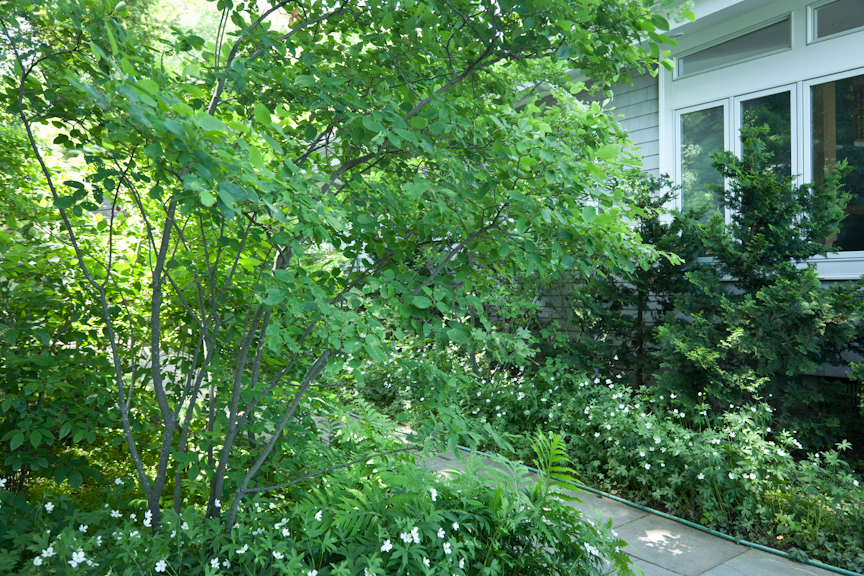 [Speaker Notes: ©2012 Kathy Tarantola Photography.]
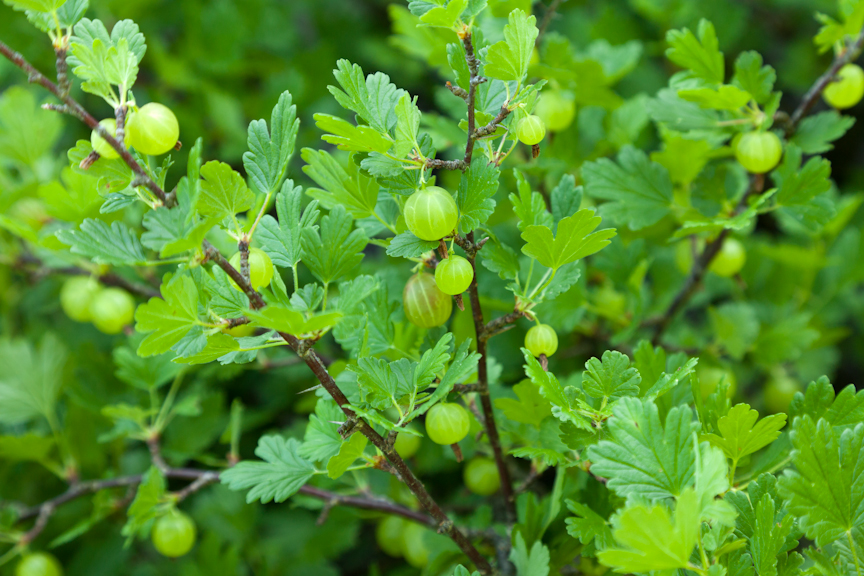 [Speaker Notes: ©2012 Kathy Tarantola Photography.]
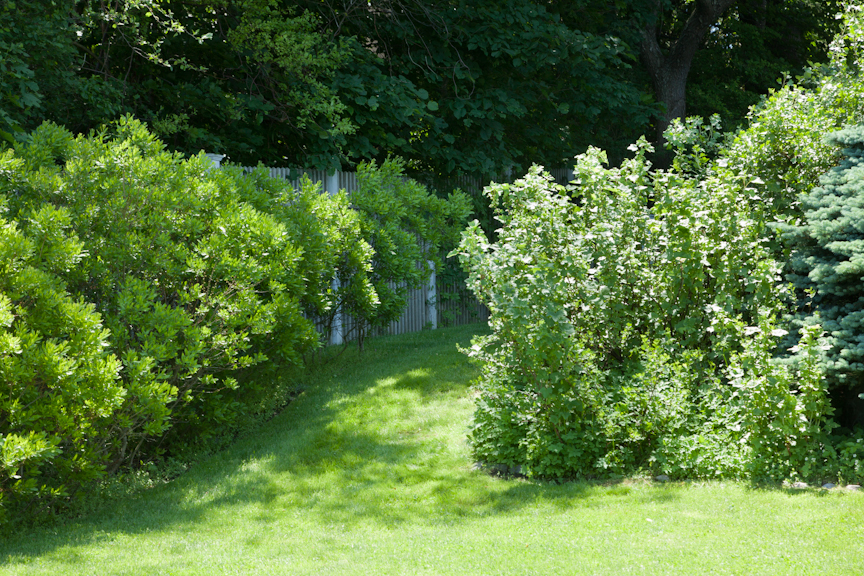 [Speaker Notes: ©2012 Kathy Tarantola Photography.]
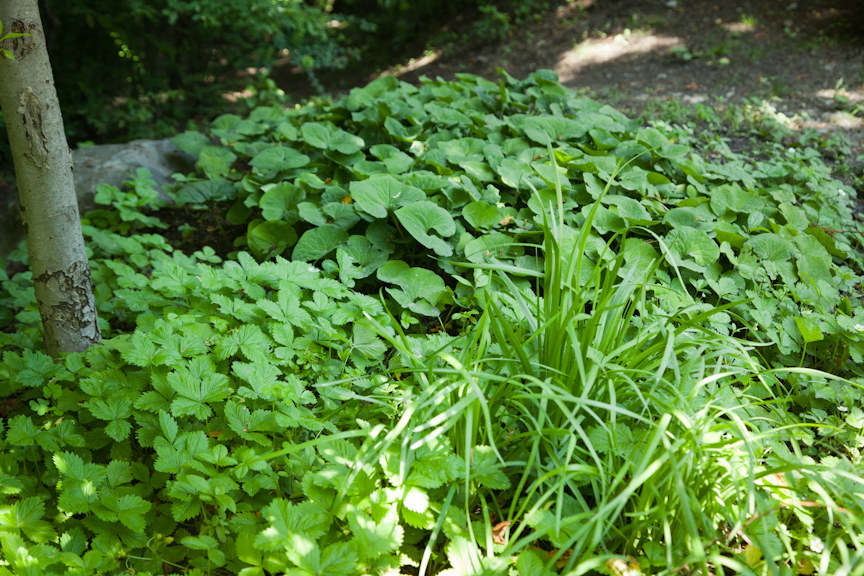 [Speaker Notes: ©2012 Kathy Tarantola Photography.]
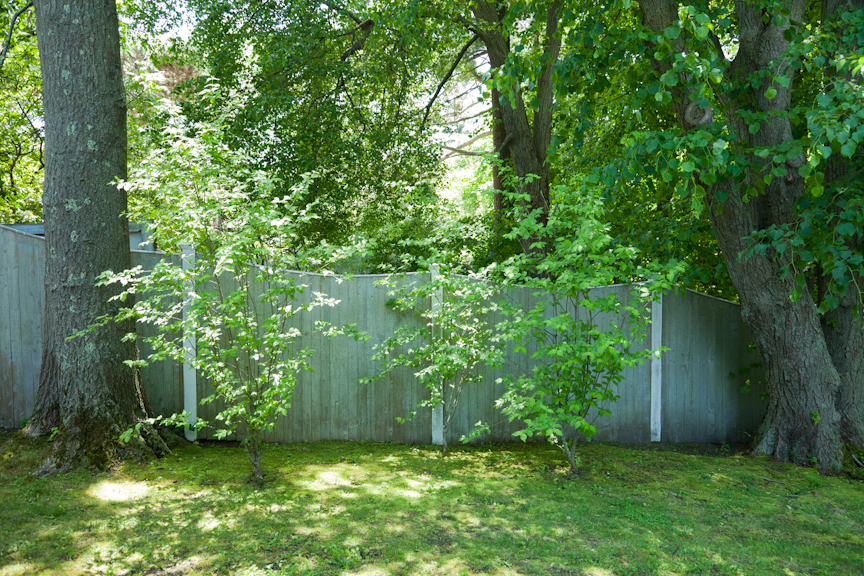 [Speaker Notes: ©2012 Kathy Tarantola Photography.]
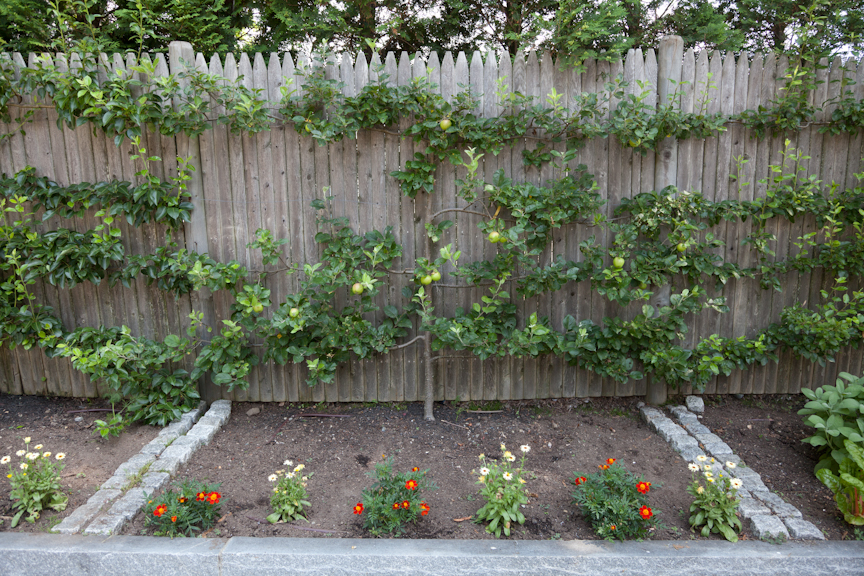 [Speaker Notes: ©2012 Kathy Tarantola Photography.]
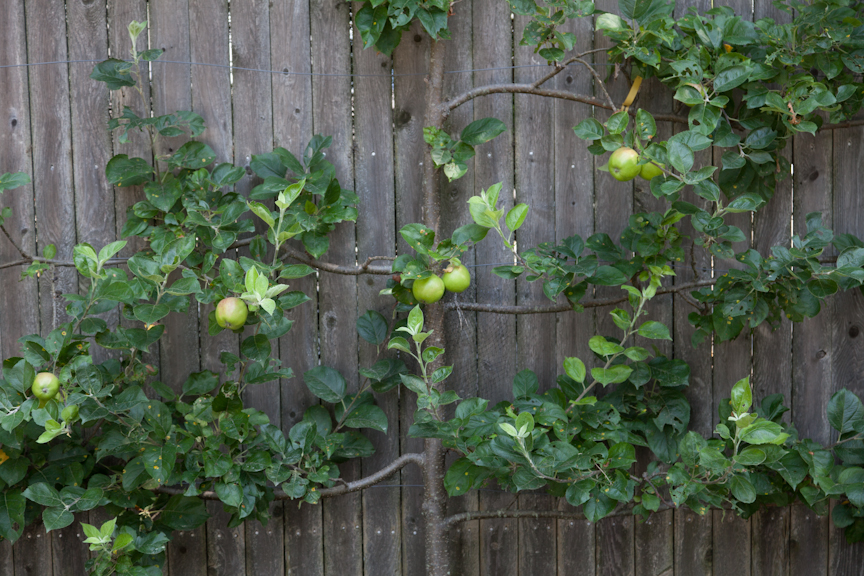 [Speaker Notes: ©2012 Kathy Tarantola Photography.]
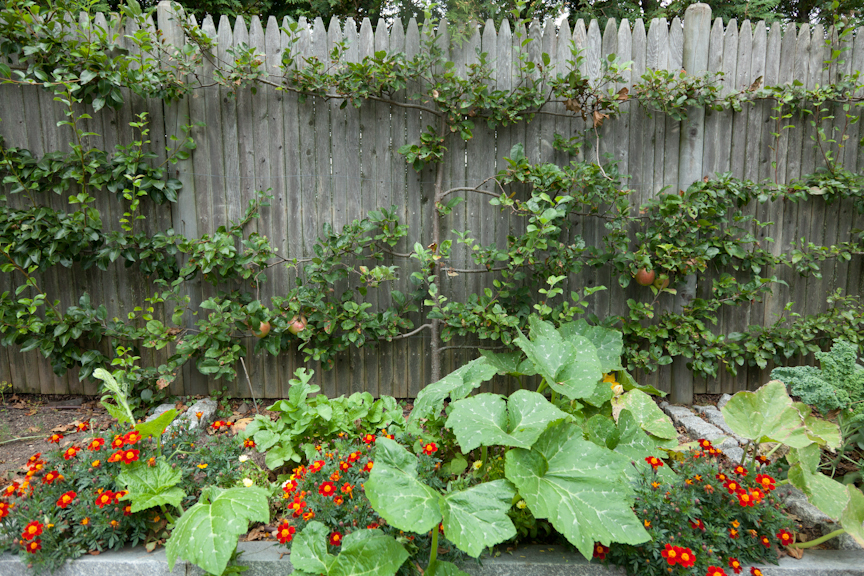 [Speaker Notes: ©2012 Kathy Tarantola Photography.]
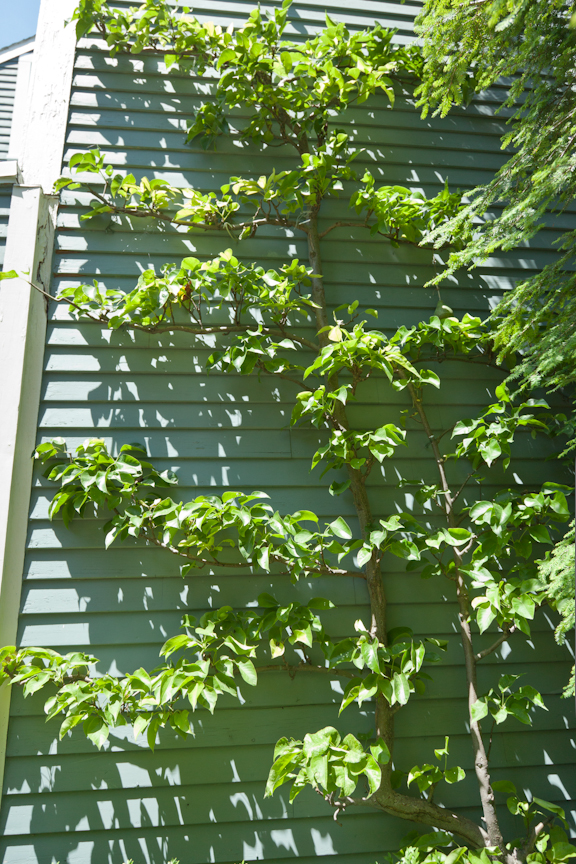 [Speaker Notes: ©2012 Kathy Tarantola Photography.]
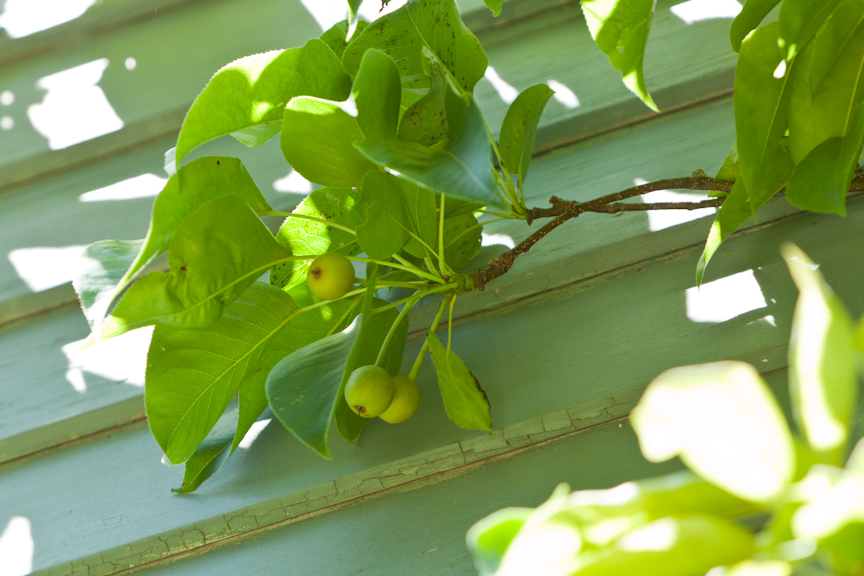 [Speaker Notes: ©2012 Kathy Tarantola Photography.]
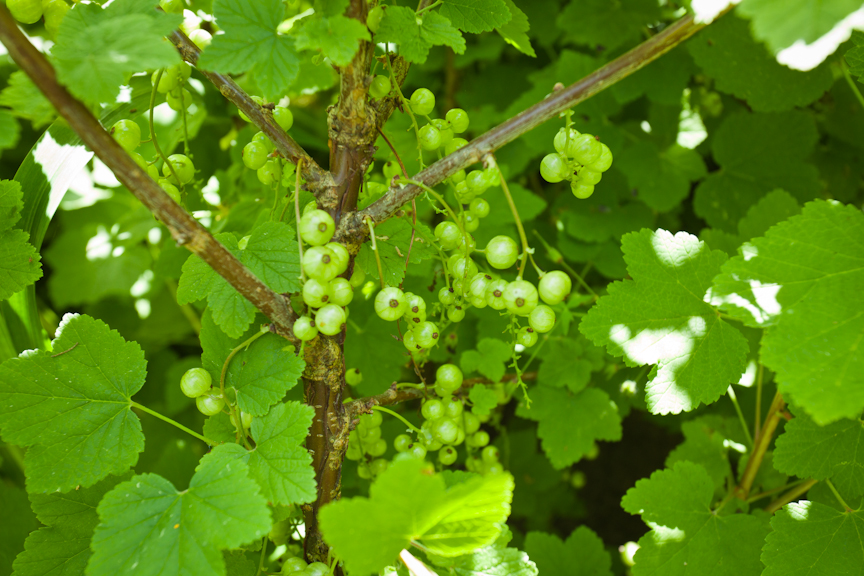 [Speaker Notes: ©2012 Kathy Tarantola Photography.]
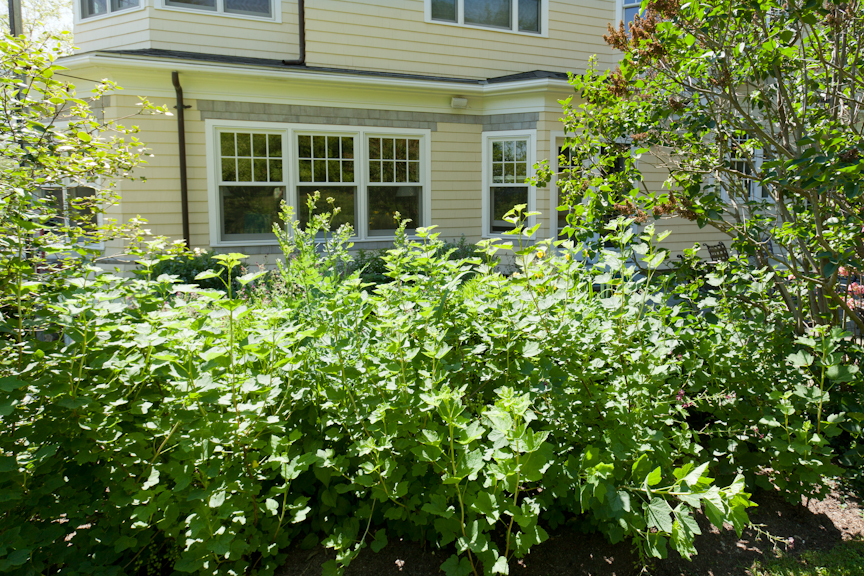 [Speaker Notes: ©2012 Kathy Tarantola Photography.]
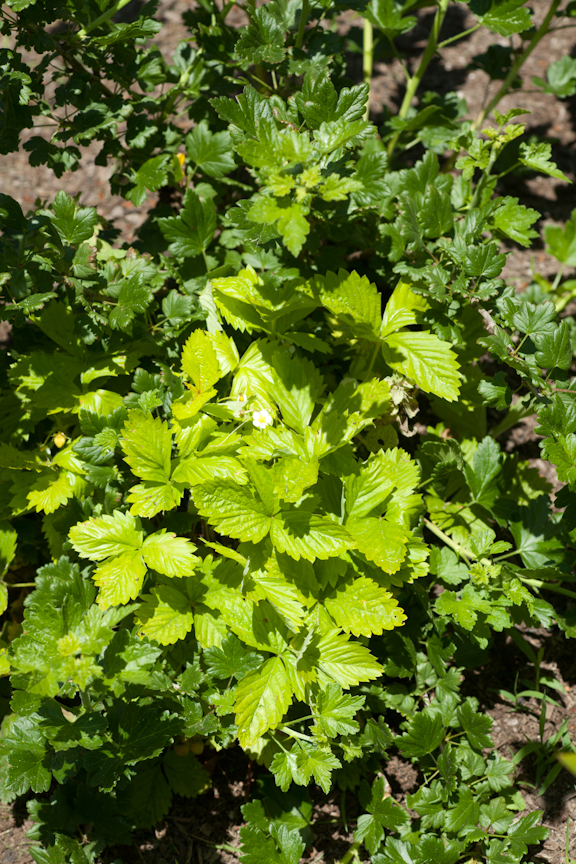 [Speaker Notes: ©2012 Kathy Tarantola Photography.]
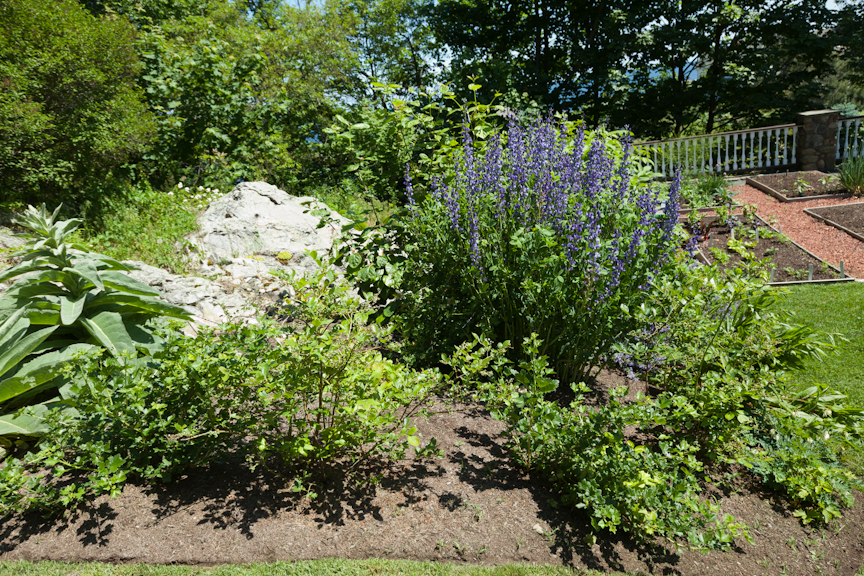 [Speaker Notes: ©2012 Kathy Tarantola Photography.]
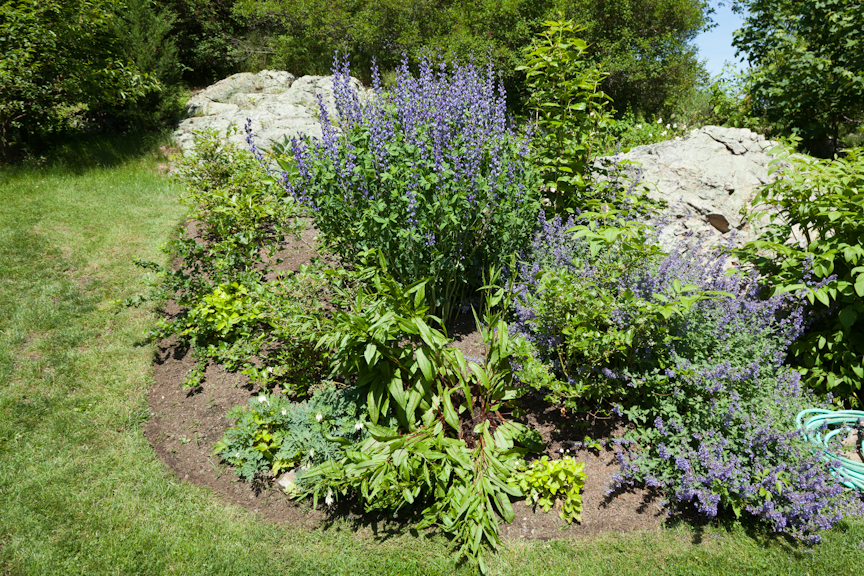 [Speaker Notes: ©2012 Kathy Tarantola Photography.]
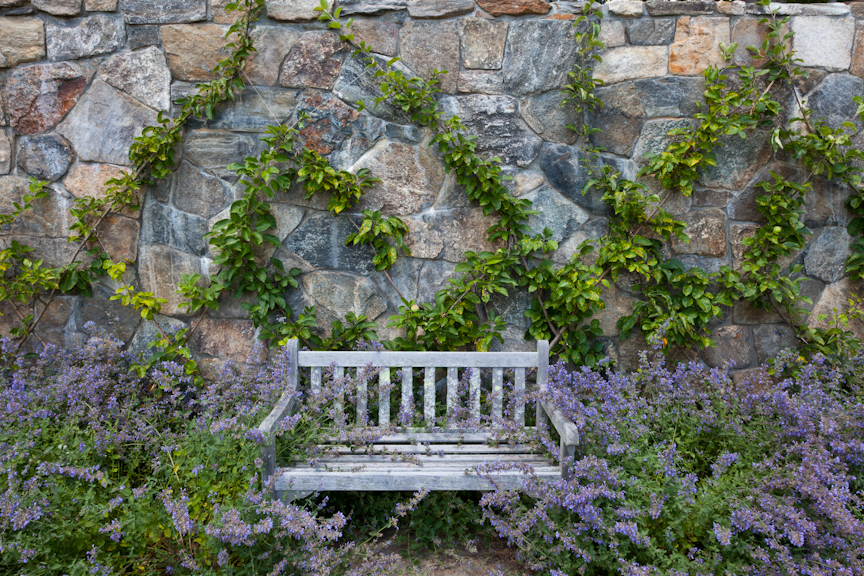 [Speaker Notes: ©2012 Kathy Tarantola Photography.]
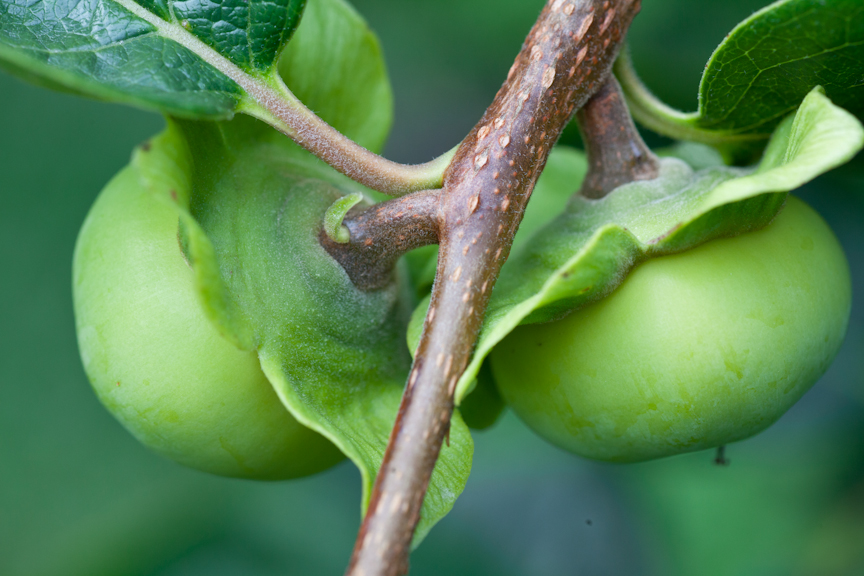 [Speaker Notes: ©2012 Kathy Tarantola Photography.]
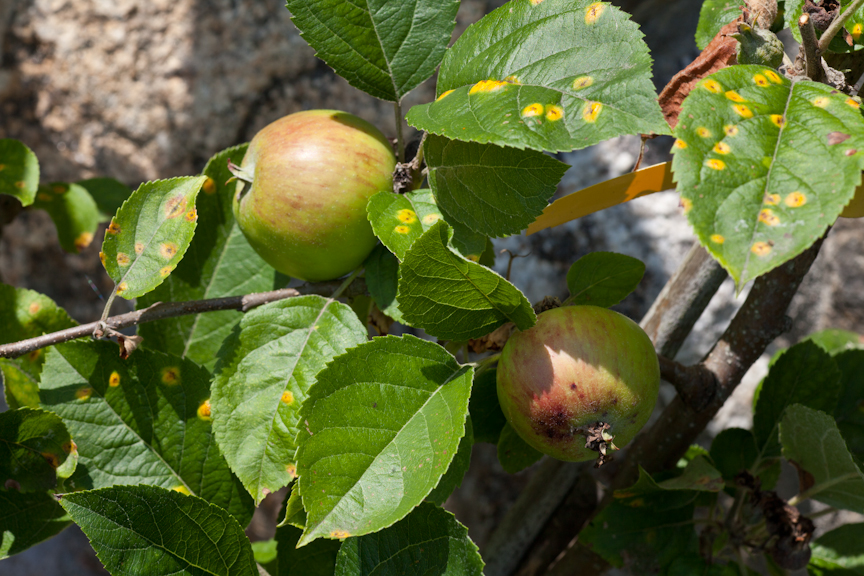 [Speaker Notes: ©2012 Kathy Tarantola Photography.]
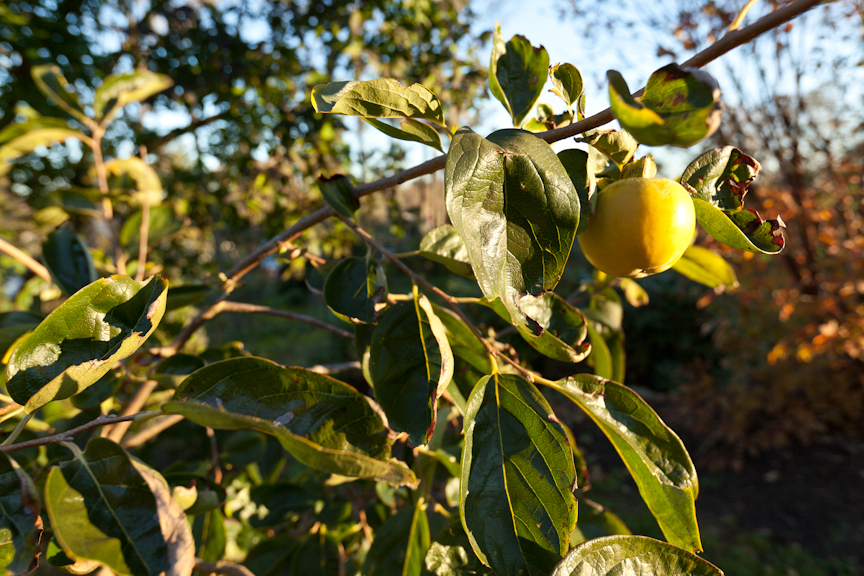 [Speaker Notes: ©2012 Kathy Tarantola Photography.]
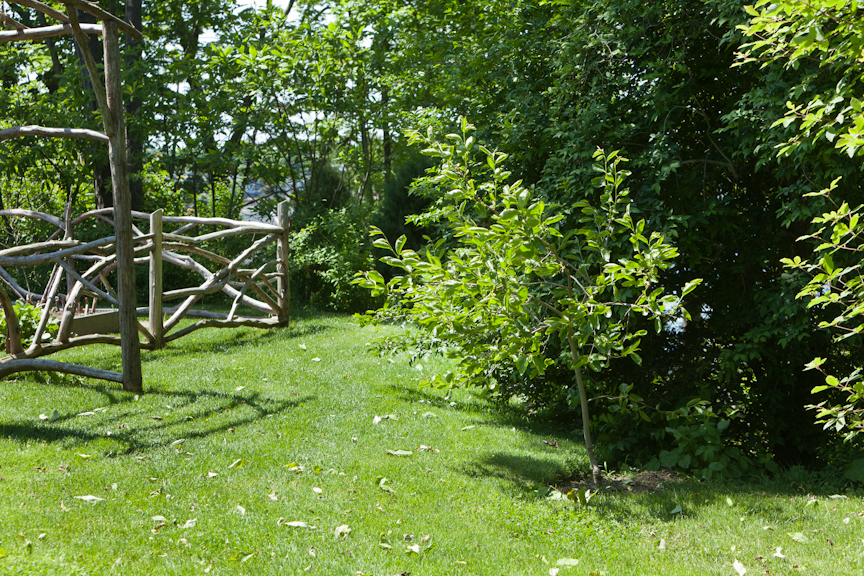 [Speaker Notes: ©2012 Kathy Tarantola Photography.]
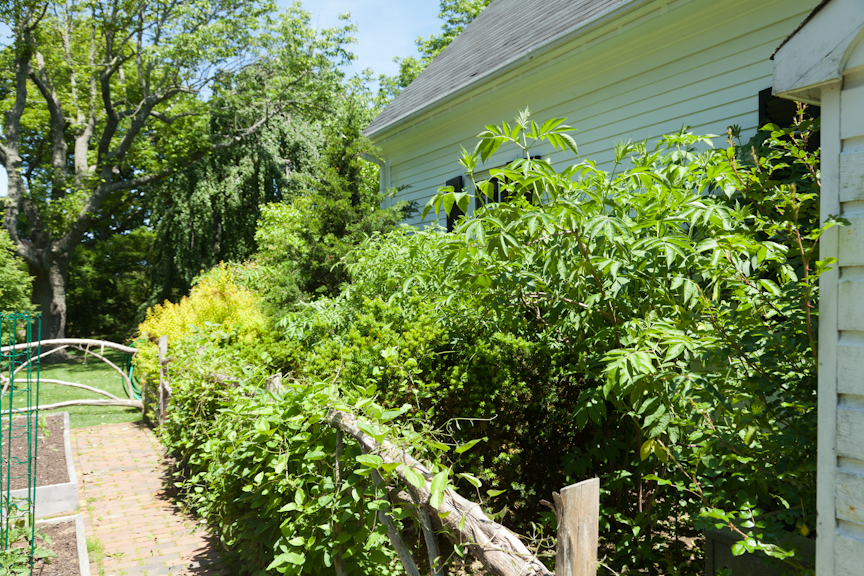 [Speaker Notes: ©2012 Kathy Tarantola Photography.]
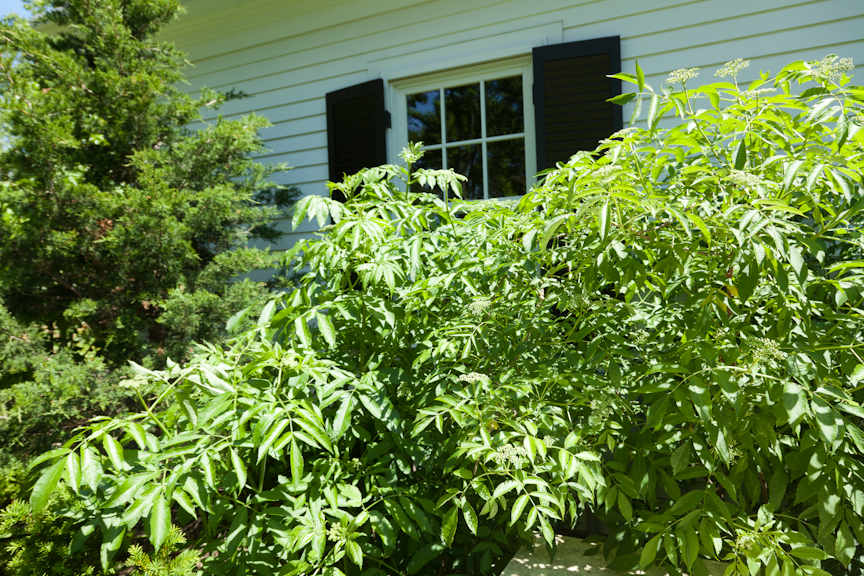 [Speaker Notes: ©2012 Kathy Tarantola Photography.]
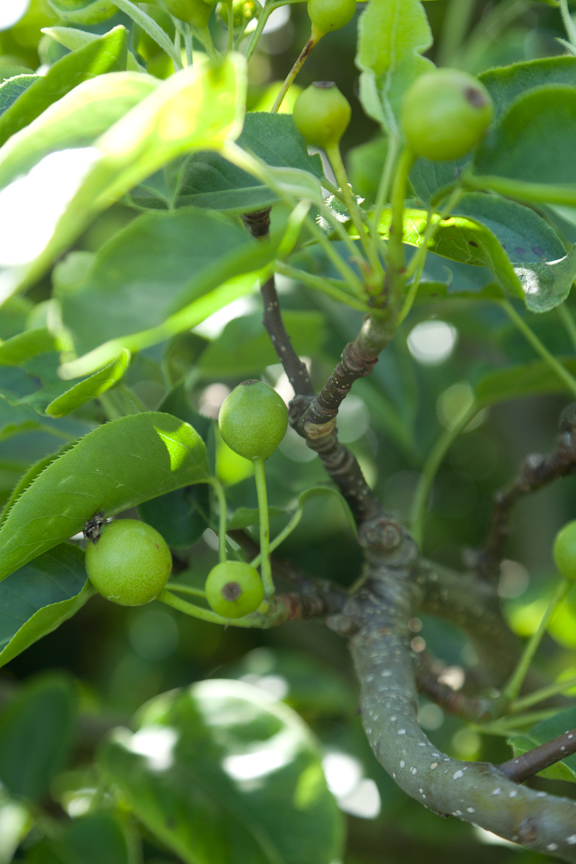 [Speaker Notes: ©2012 Kathy Tarantola Photography.]
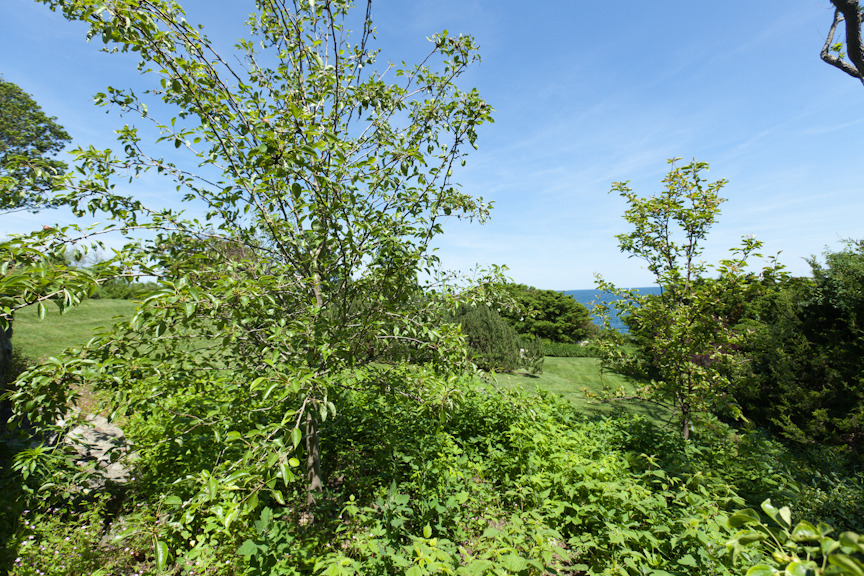 [Speaker Notes: ©2012 Kathy Tarantola Photography.]